CHÀO MỪNG CÁC EM ĐẾN VỚI TIẾT HỌC!
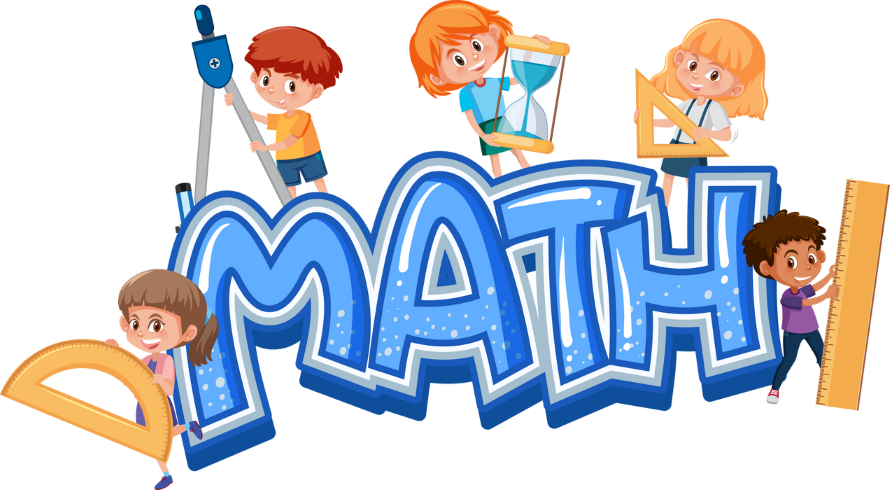 KHỞI ĐỘNG
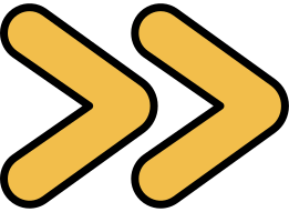 Đỉnh FANSIPAN (Lào Cai) cao 3 143m, là đỉnh cao nhất Đông Dương. Trên đỉnh núi, người ta đặt một chóp làm bằng inox có dạng hình chóp tam giác đều cạnh đáy dài 60cm, cạnh bên dài khoảng 96,4 cm (H.10.1). Hỏi tổng diện tích các mặt bên của hình chóp bằng bao nhiêu?
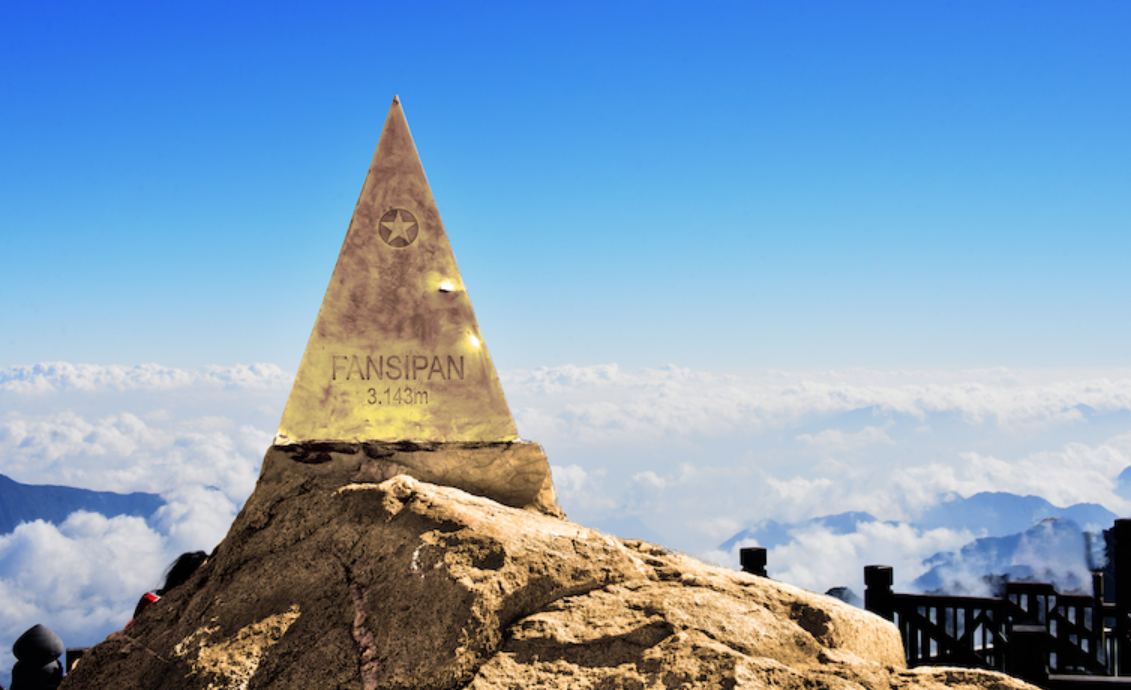 Hình 10.1
CHƯƠNG X. MỘT SỐ HÌNH KHỐI TRONG THỰC TIỄN
BÀI 38. HÌNH CHÓP 
TAM GIÁC ĐỀU
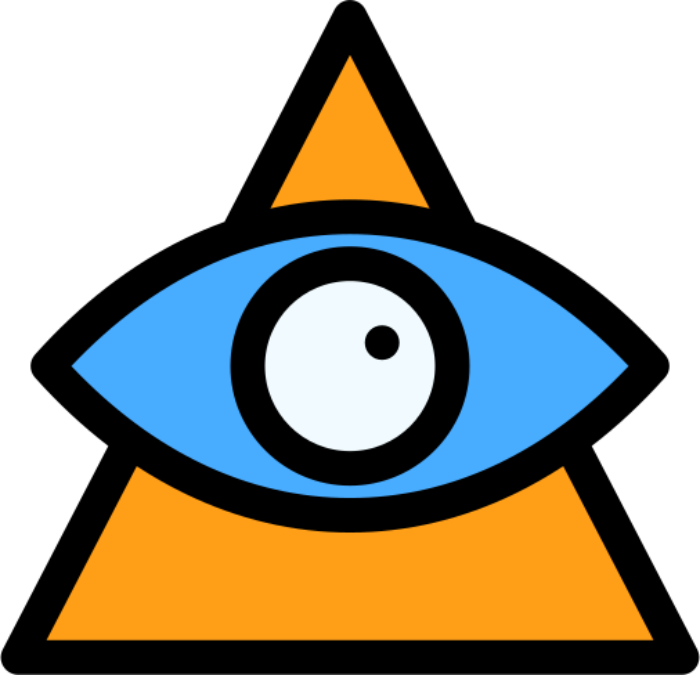 NỘI DUNG BÀI HỌC
1
Hình chóp tam giác đều
Diện tích xung quanh và thể tích của hình chóp tam giác đều
2
1. HÌNH CHÓP TAM GIÁC ĐỀU
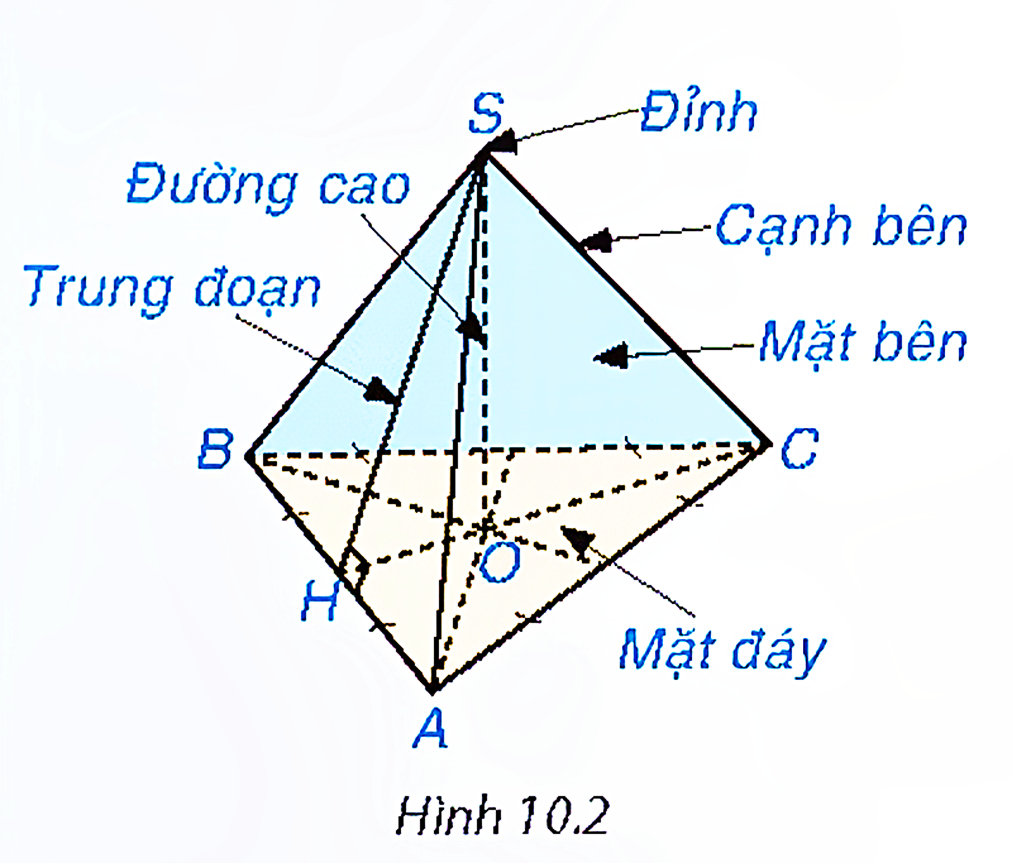 Đoạn thẳng nối đỉnh của hình chóp và trọng tâm của tam giác đáy được gọi là đường cao của hình chóp tam giác đều.
Đường cao kẻ từ đỉnh của mỗi mặt bên gọi là trung đoạn của hình chóp tam giác đều.
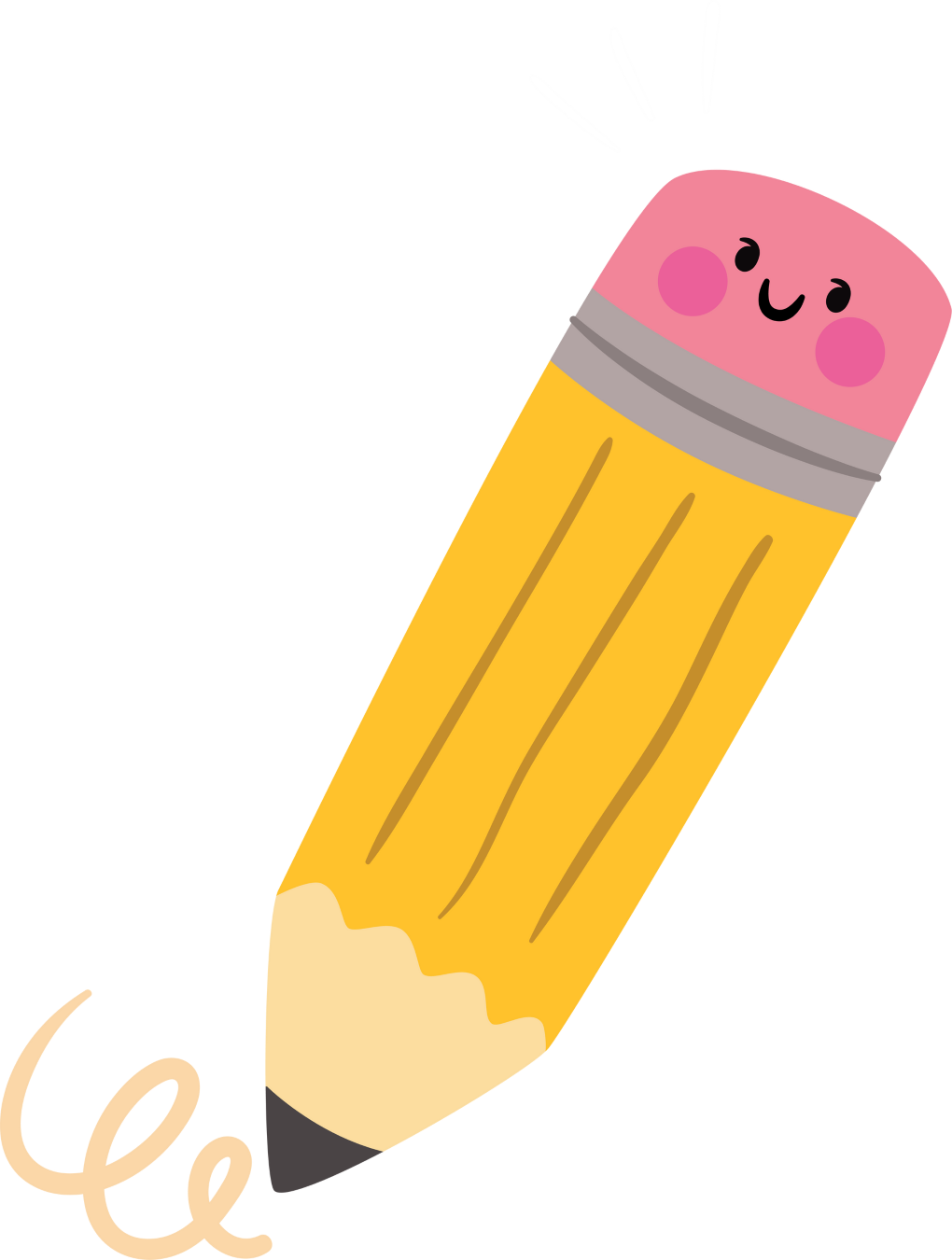 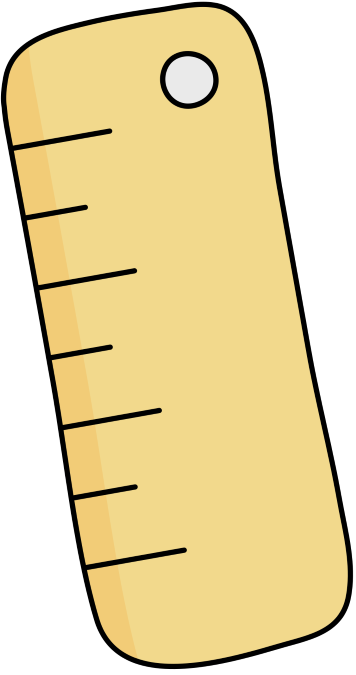 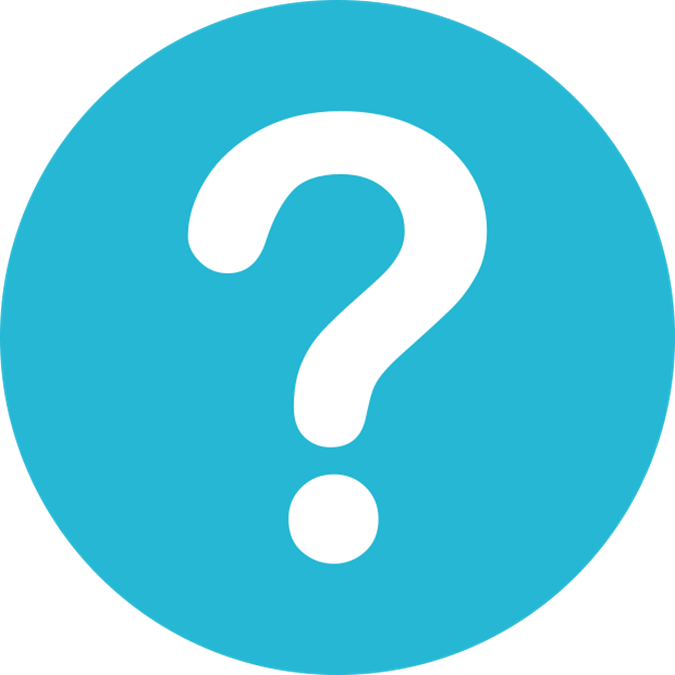 Trả lời
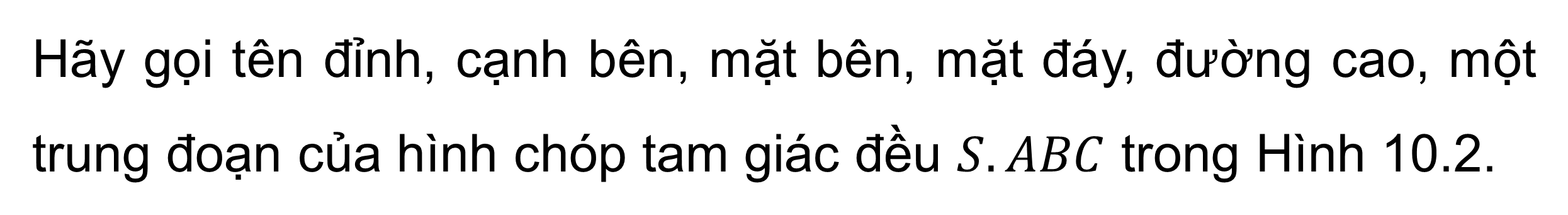 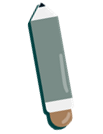 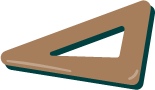 Nhận xét: Hình chóp tam giác đều có:
Đáy là tam giác đều;
Mặt bên là các tam giác cân bằng nhau có chung đỉnh;
Chân đường cao kẻ từ đỉnh tới mặt đáy là điểm cách đều các đỉnh của tam giác đáy.
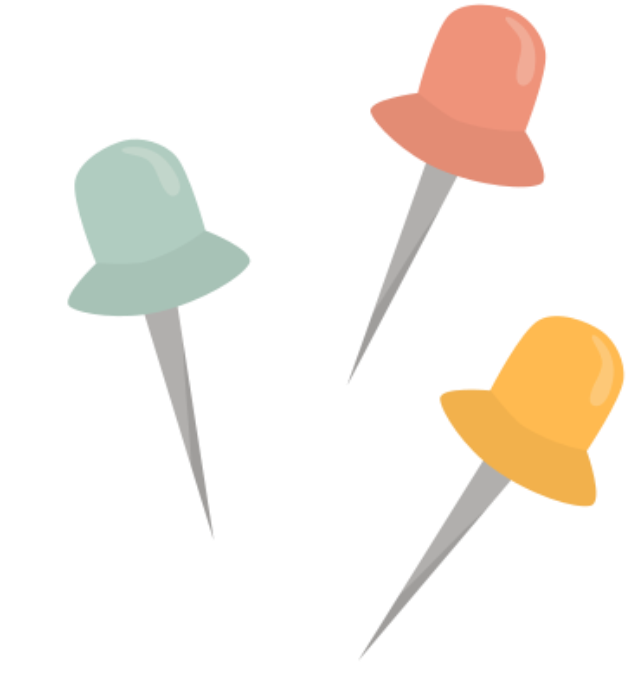 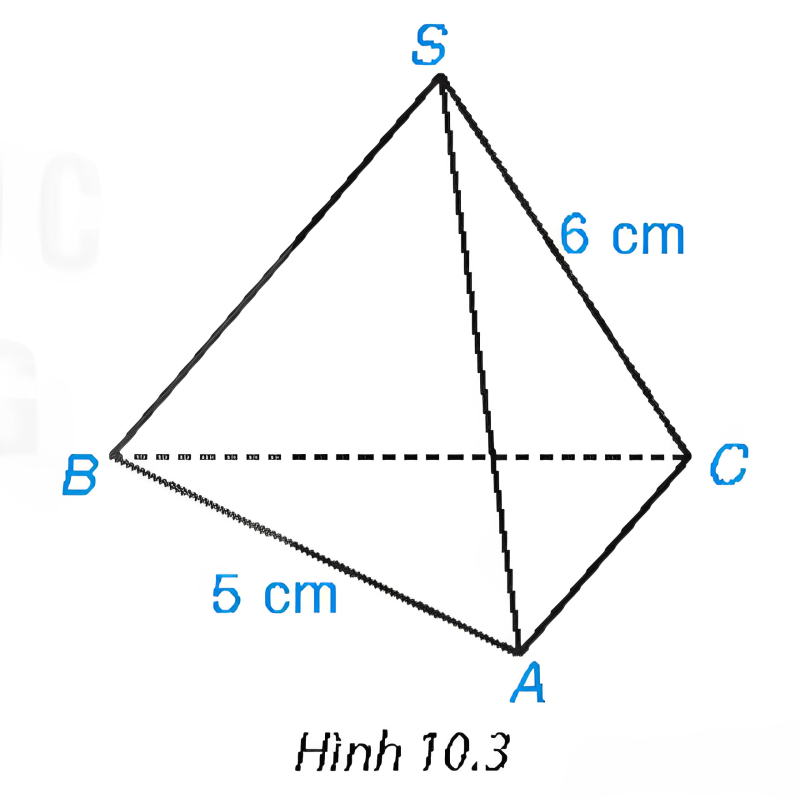 THỰC HÀNH
Sử dụng bìa cứng, cắt và gấp hình chóp tam giác đều với kích thước như Hình 10.3 theo hướng dẫn sau:
Bước 1. Vẽ hình khai triển của hình chóp tam giác đều theo kích thước đã cho như Hình 10.4.
Bước 2. Cắt theo viền.
Bước 3. Gấp theo các đường màu cam để được hình chóp tam giác đều (H.10.5).
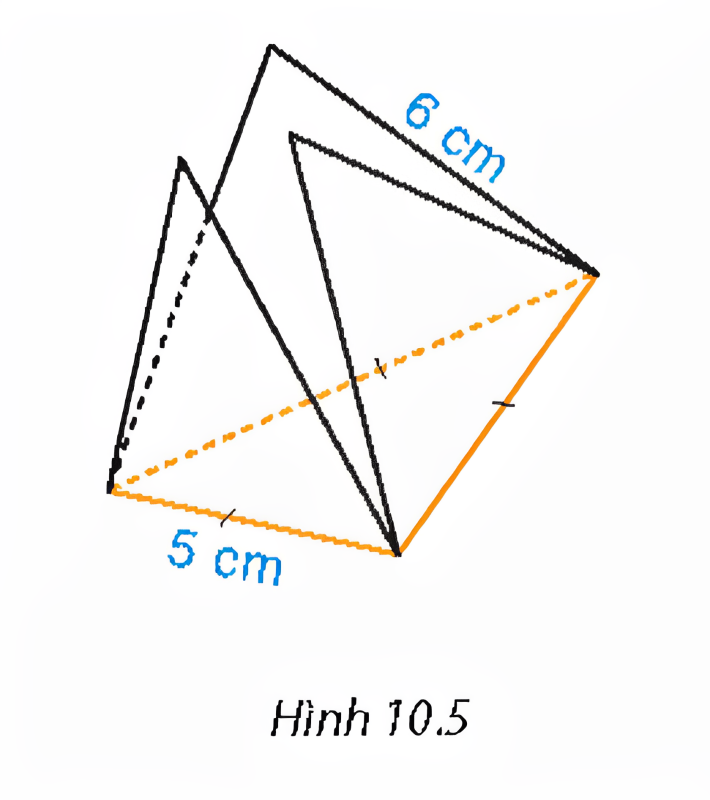 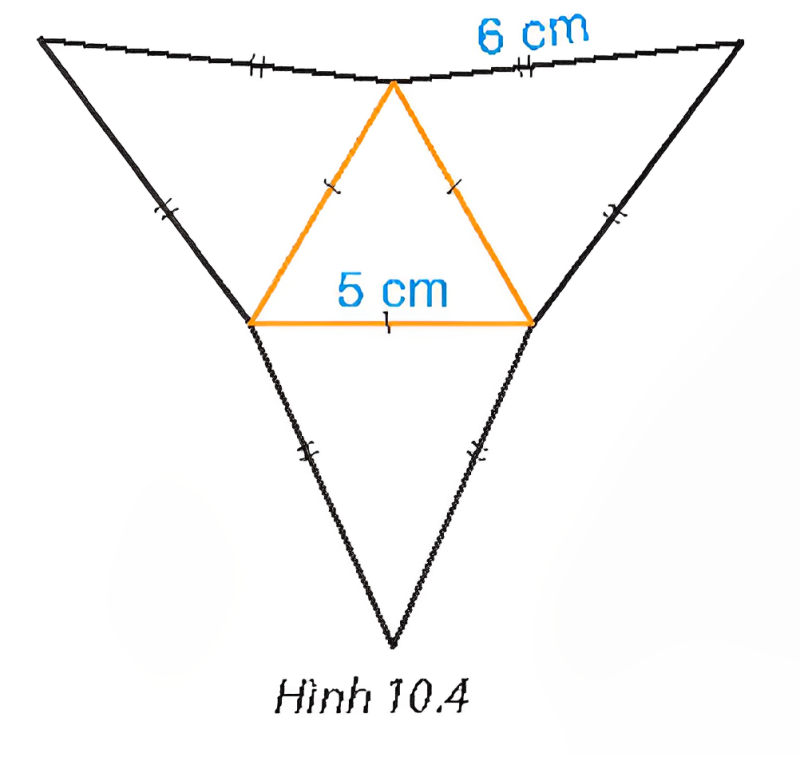 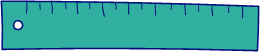 2. DIỆN TÍCH XUNG QUANH VÀ THỂ TÍCH CỦA HÌNH CHÓP TAM GIÁC ĐỀU
Diện tích xung quanh của hình chóp tam giác đều
HĐ1: Quan sát hình chóp tam giác đều và hình khai triển của nó (H.10.6). Hãy tính tổng diện tích các mặt bên của hình chóp.
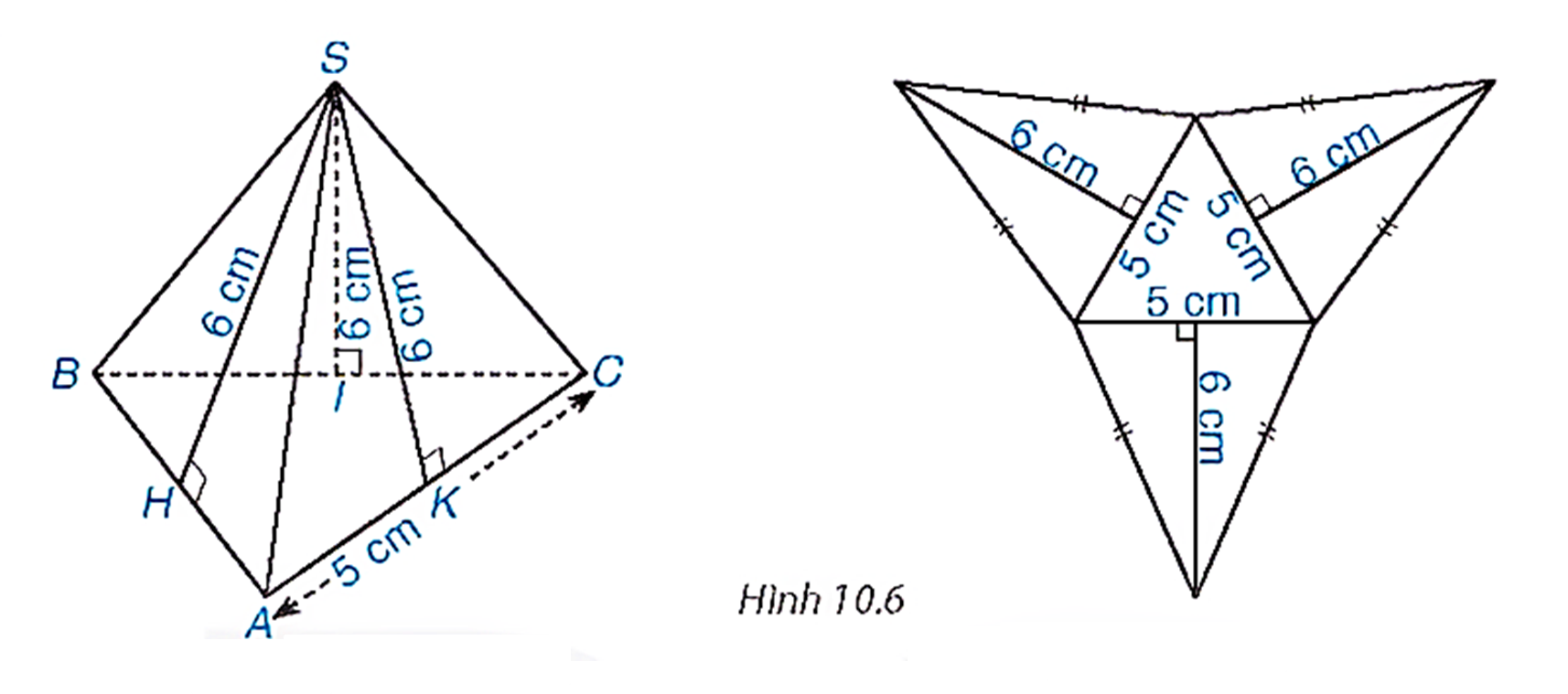 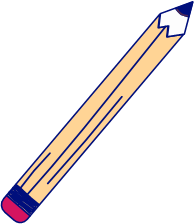 Giải:
HĐ2: Hãy tính tích của nửa chu vi mặt đáy với trung đoạn của hình chóp tam giác đều. So sánh kết quả vừa tính với tổng diện tích các mặt bên của hình chóp.
Giải:
Kết luận
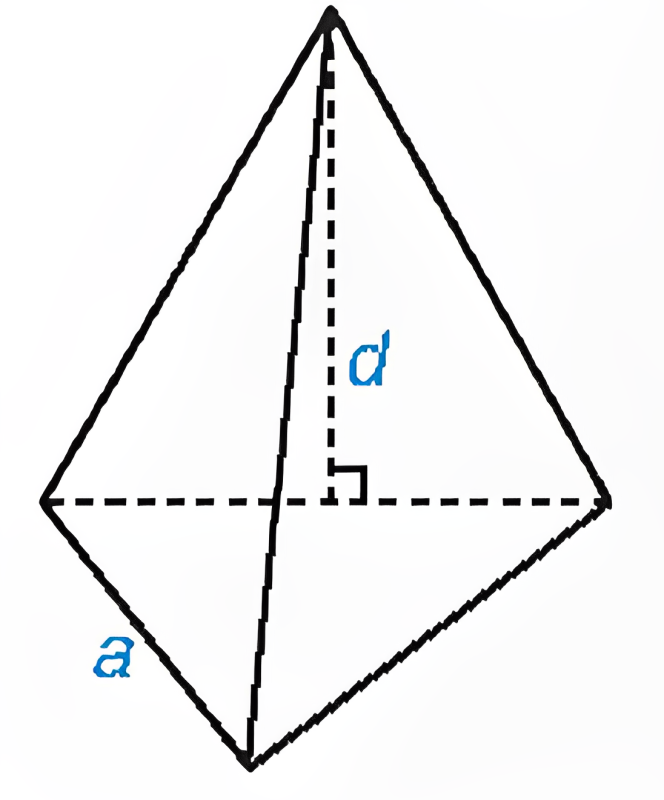 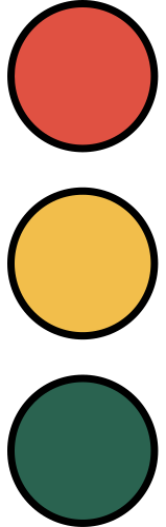 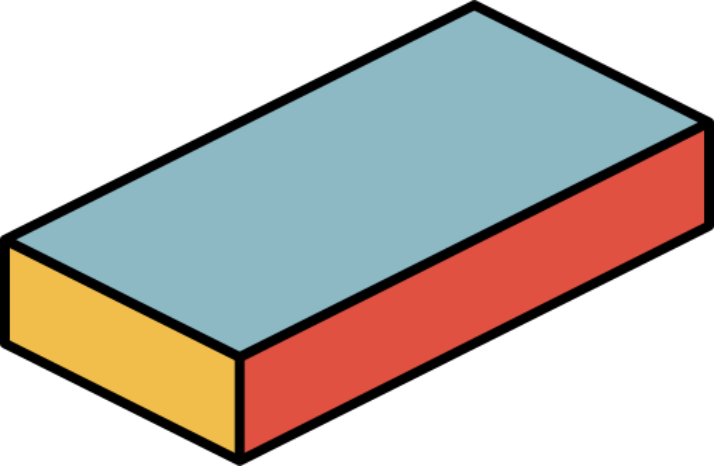 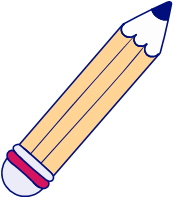 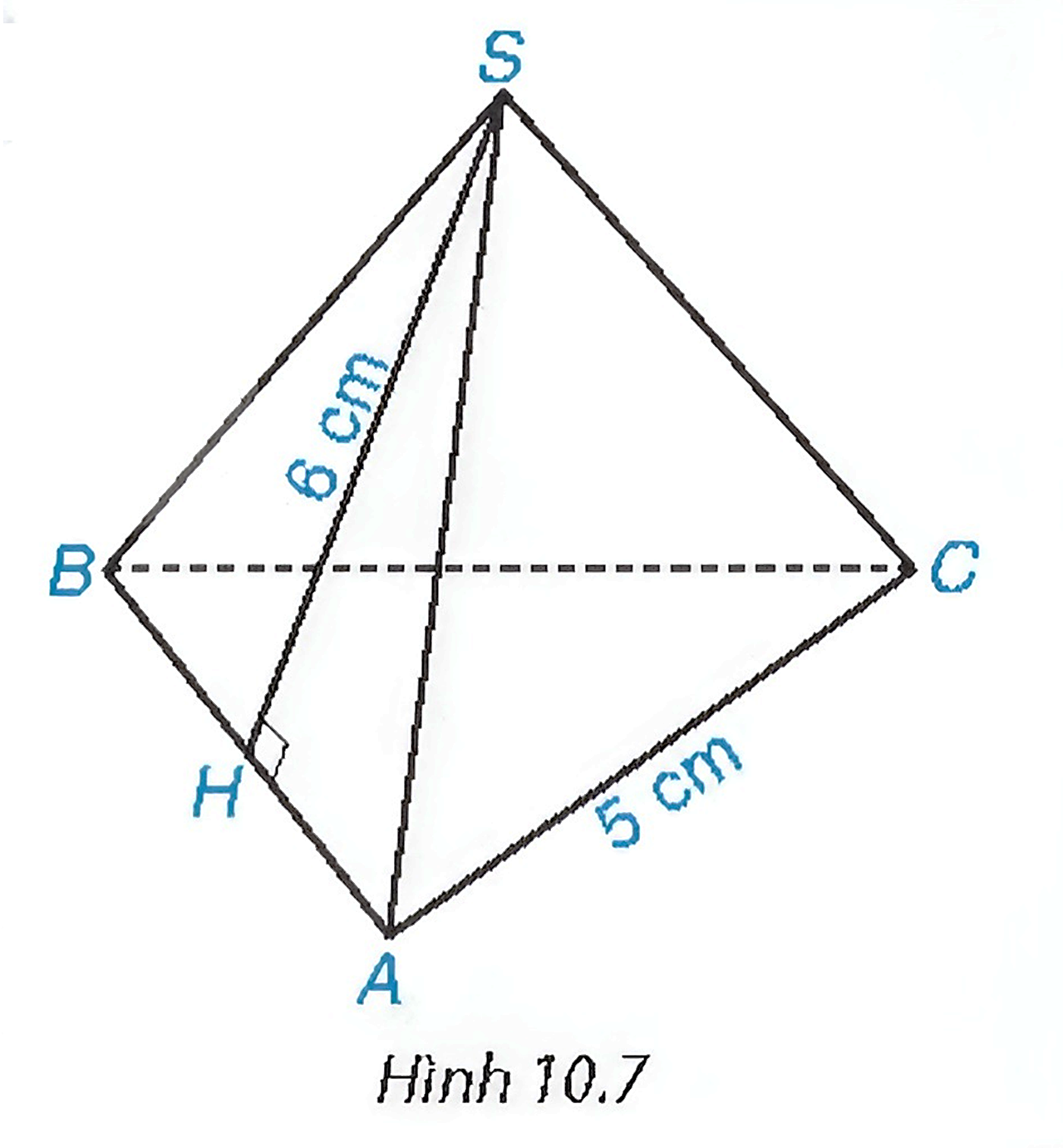 Giải
Nửa chu vi đáy của hình chóp tam giác đều là:
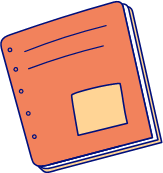 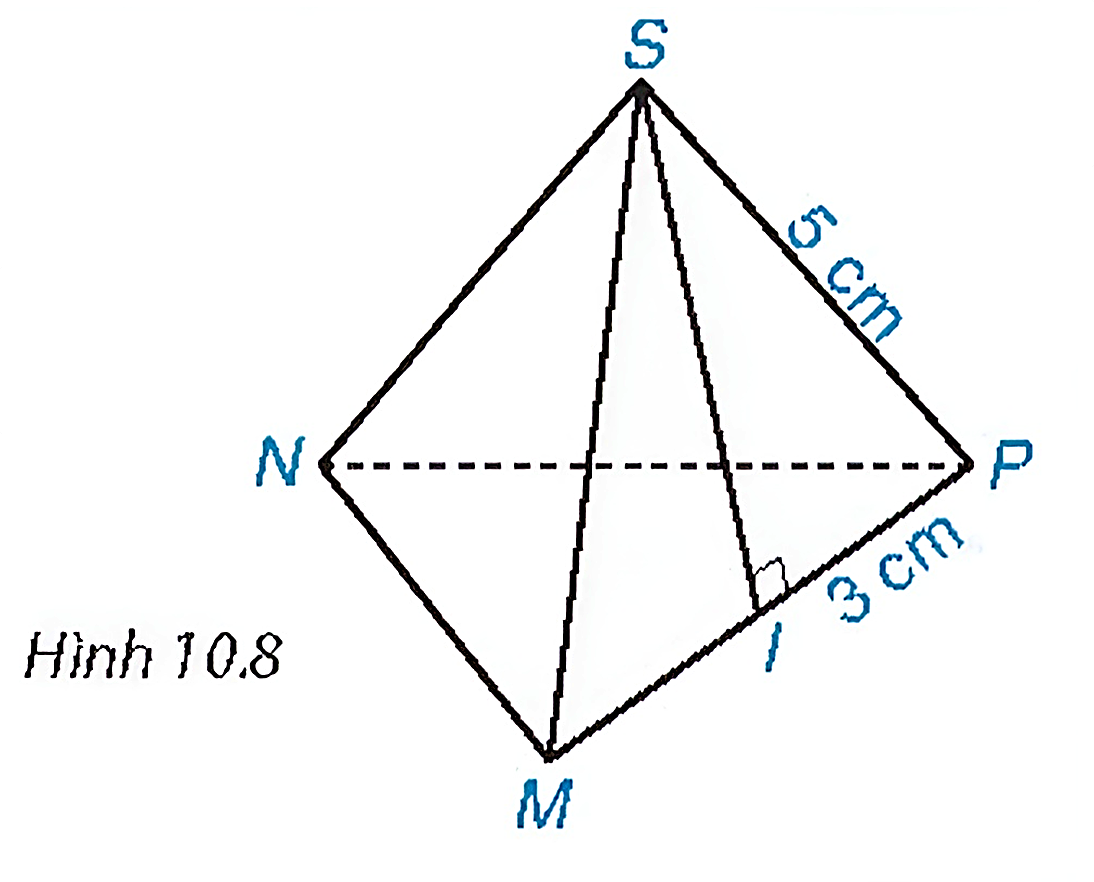 Luyện tập
Giải
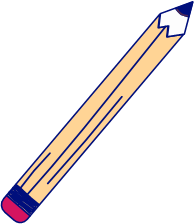 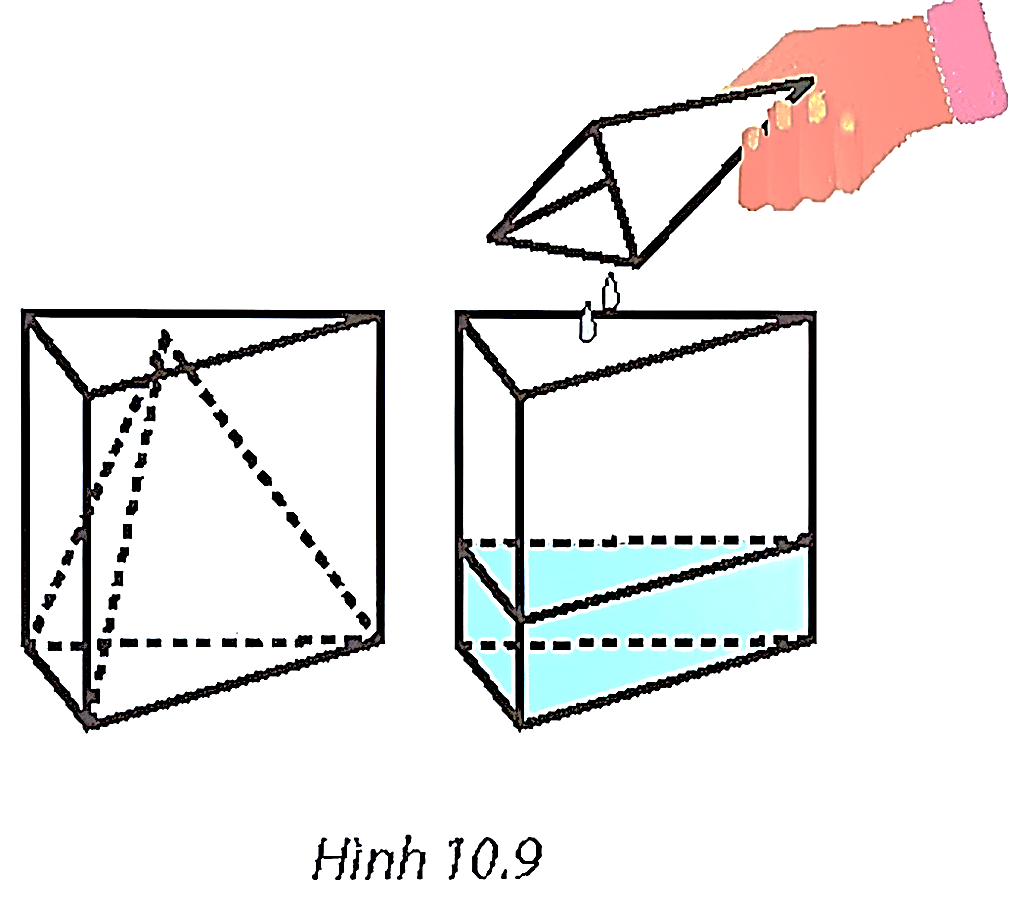 Thể tích của hình chóp tam giác đều
Hai dụng cụ đựng nước có dạng hình lăng trụ đứng đáy là tam giác đều và hình chóp tam giác đều có thể đặt “chồng khít” lên nhau. Chiều cao của hình chóp tam giác đều bằng chiều cao của hình lăng trụ.
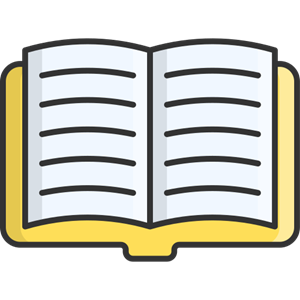 Kết luận
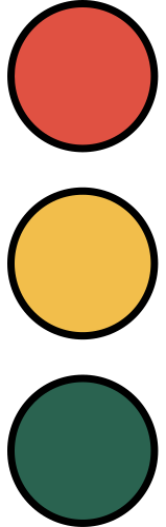 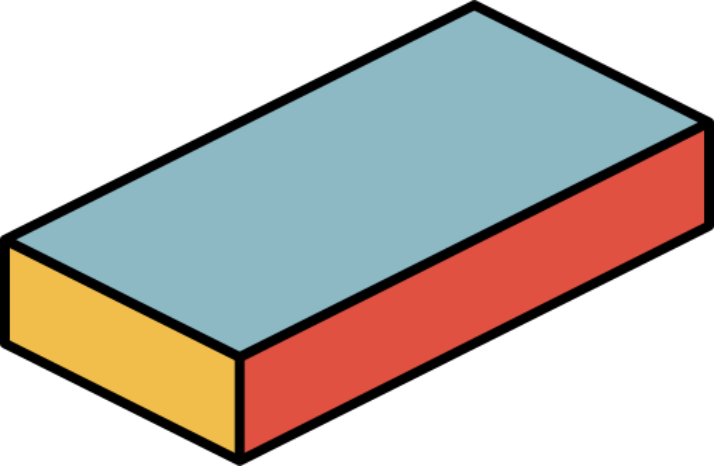 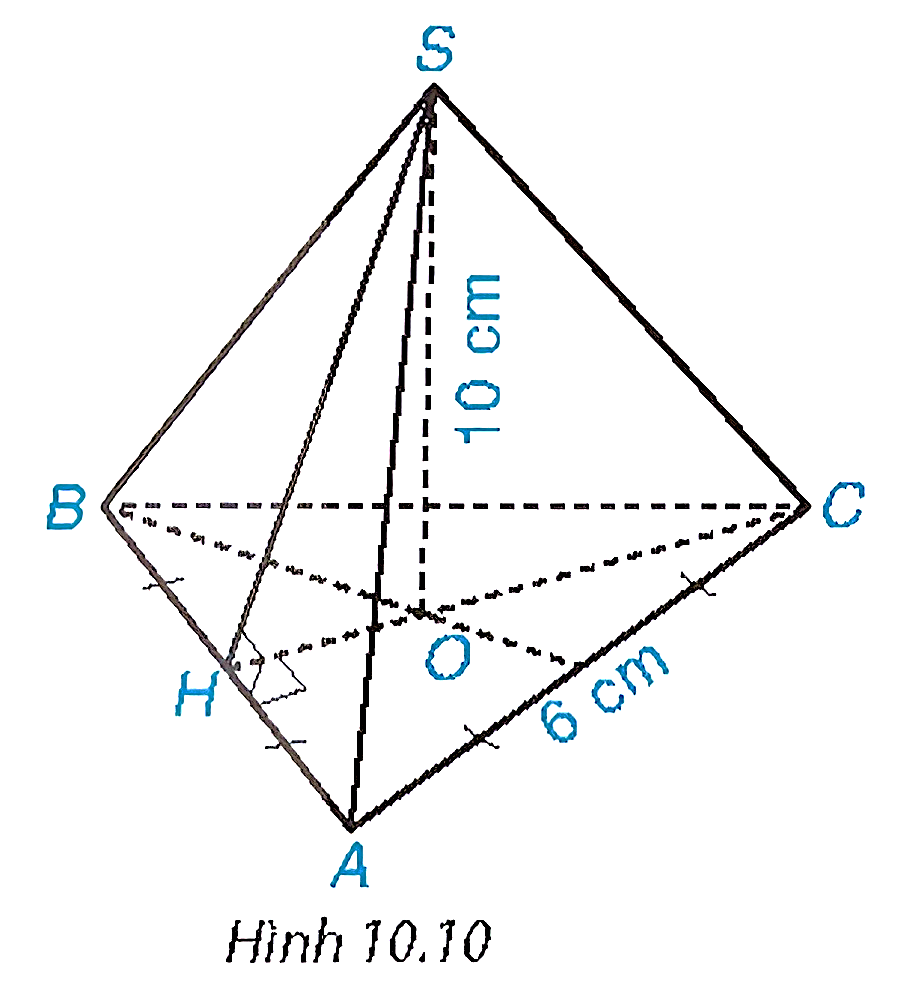 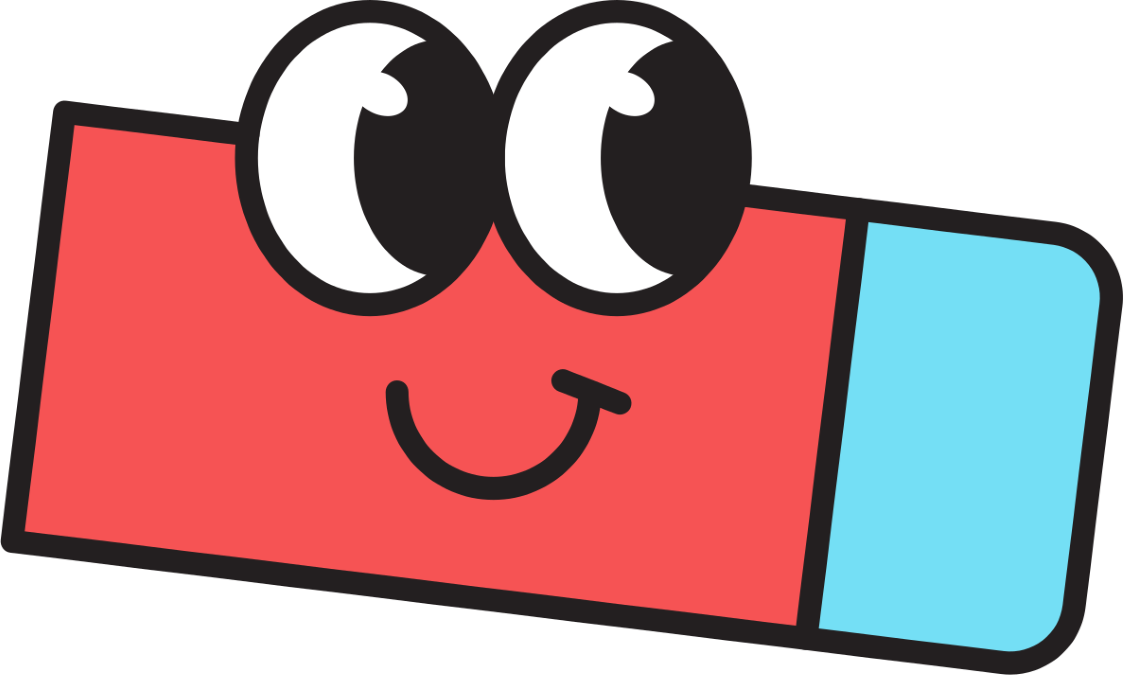 Giải
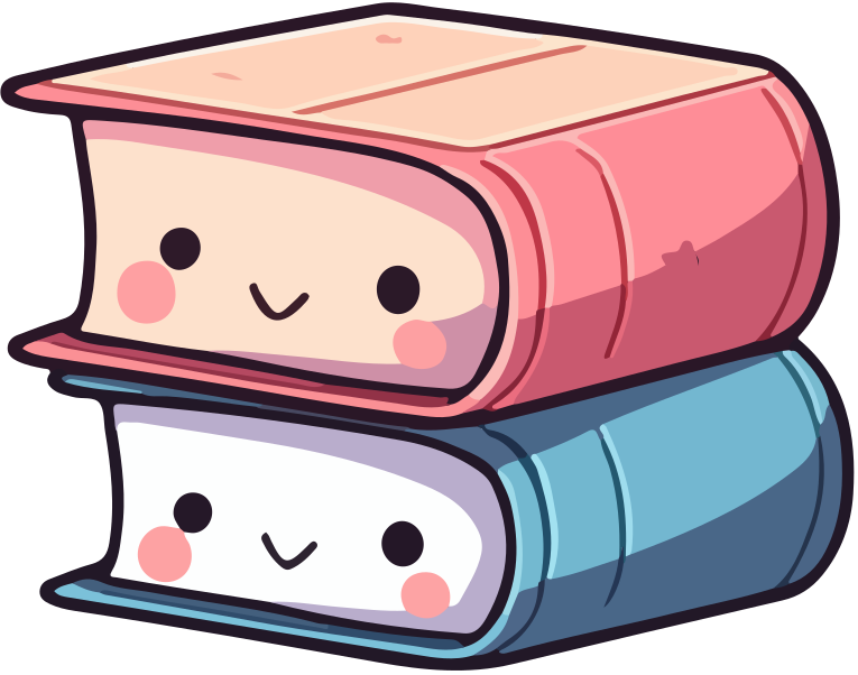 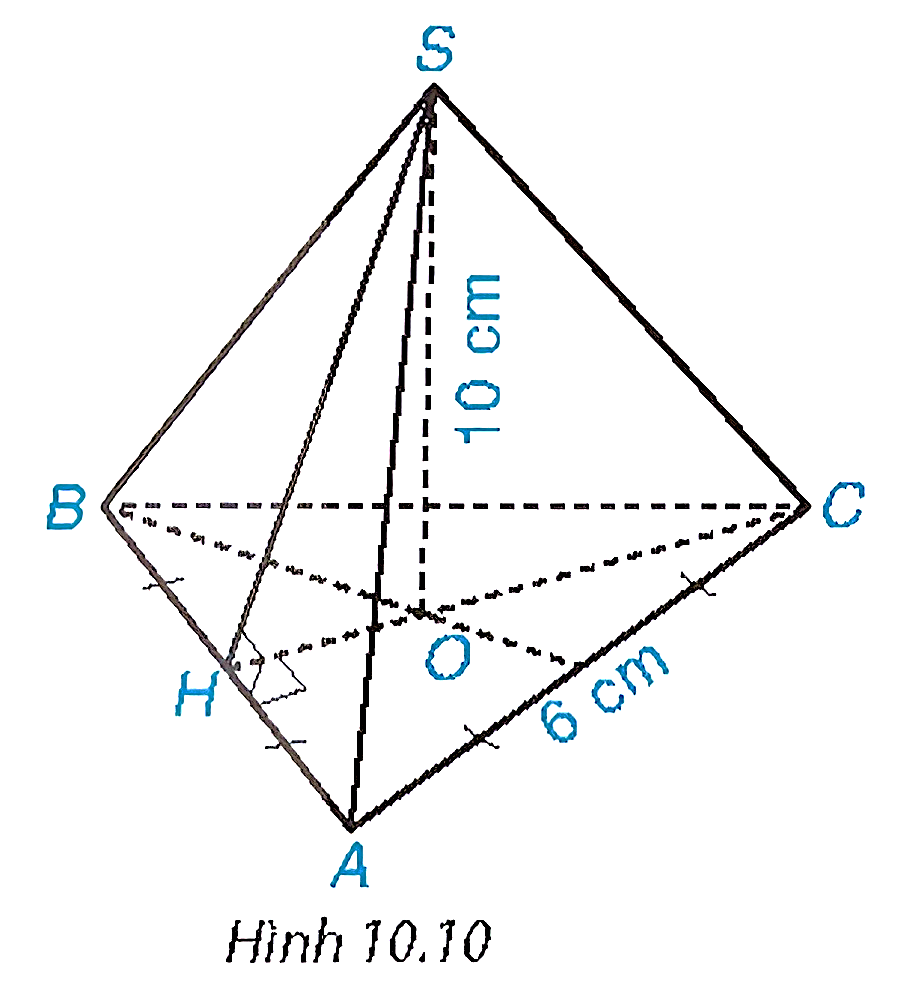 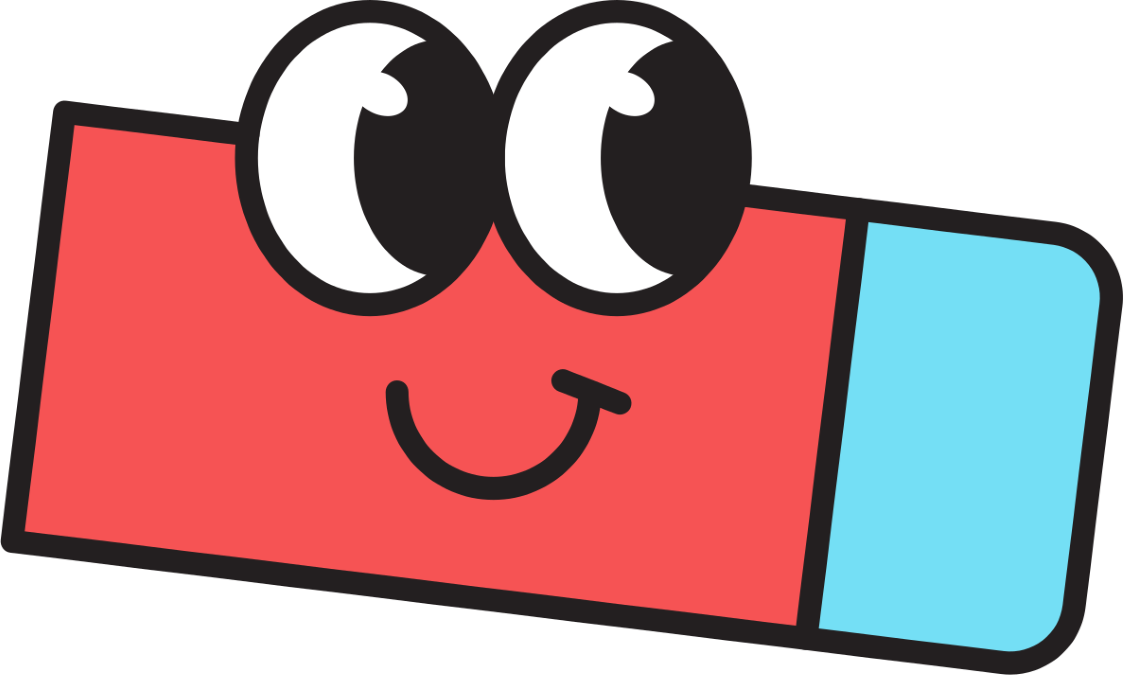 Giải
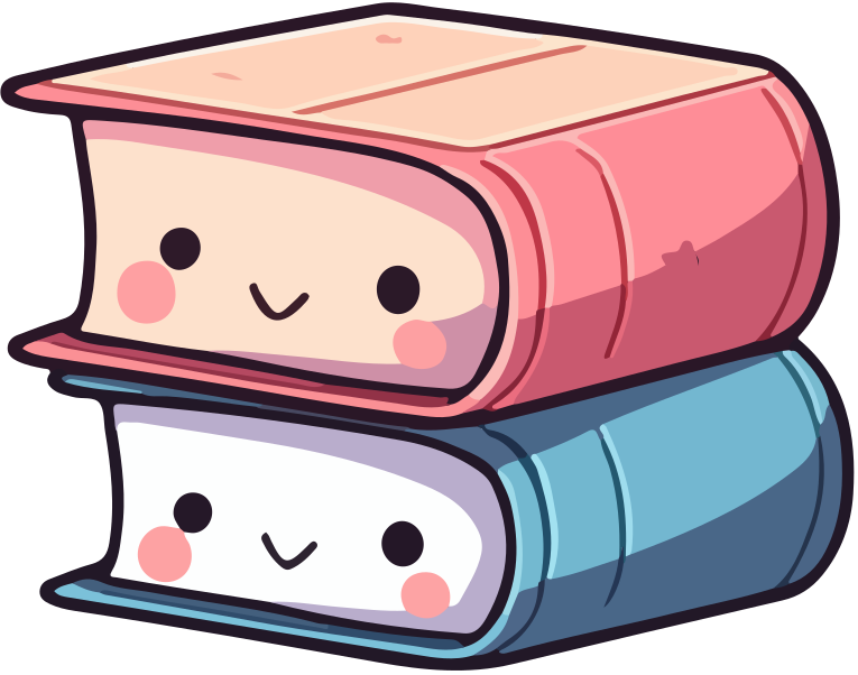 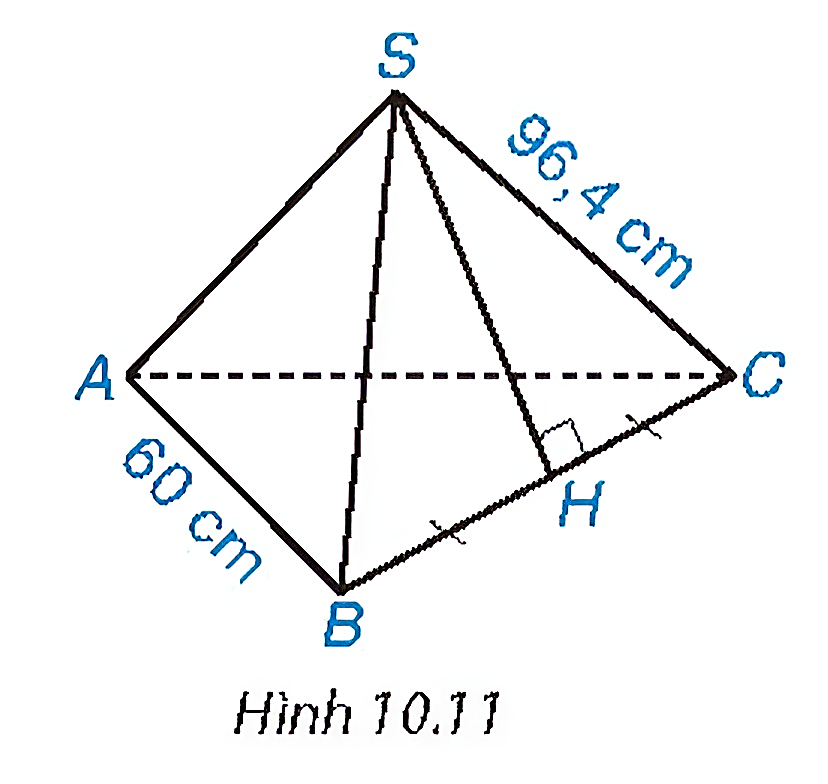 Vận dụng
Hình 10.11 mô tả hình chóp trong tình huống mở đầu. Dựa vào đó, em hãy trả lời câu hỏi của bài toán.
Giải
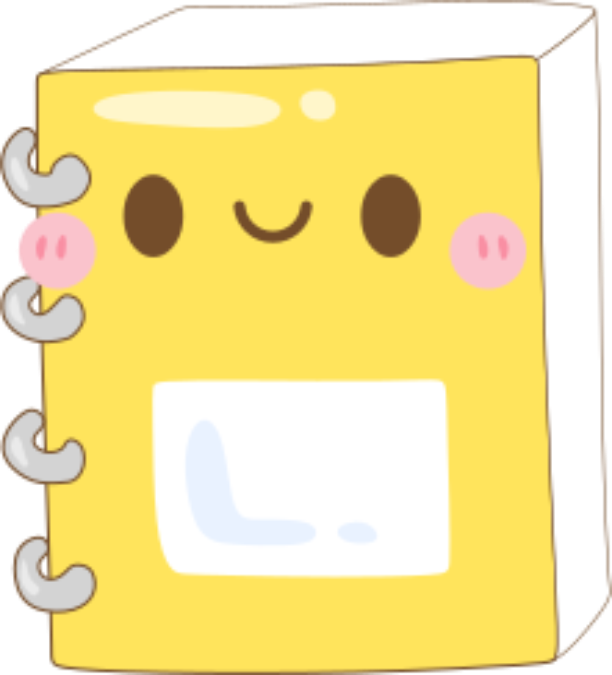 LUYỆN TẬP
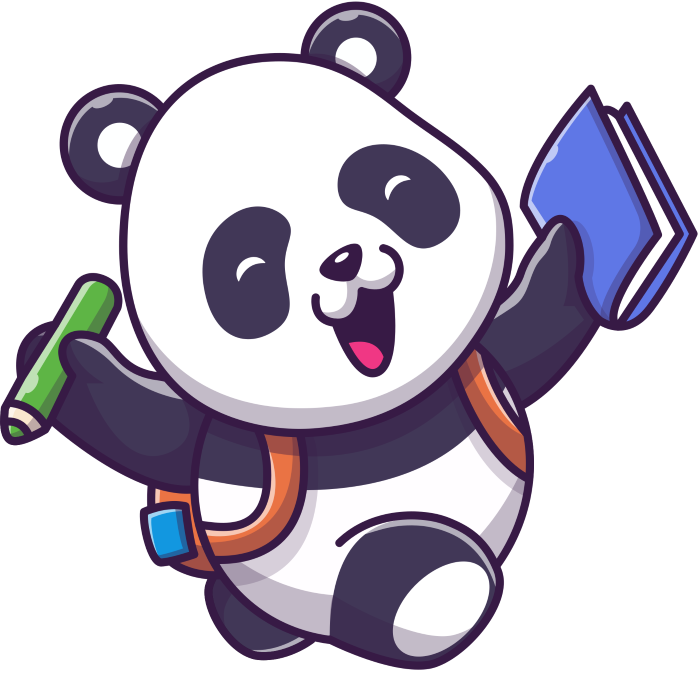 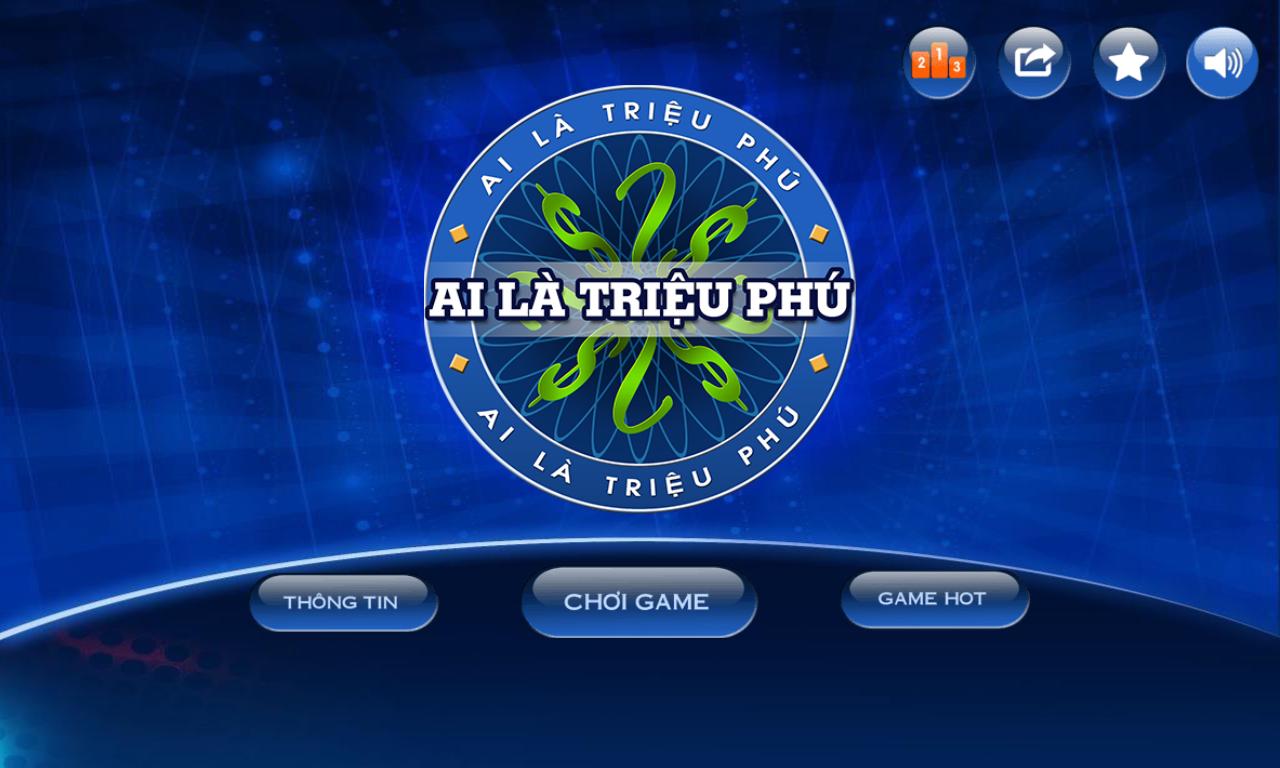 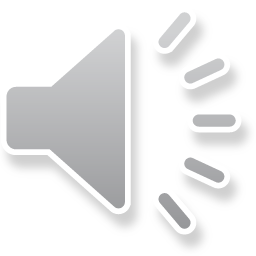 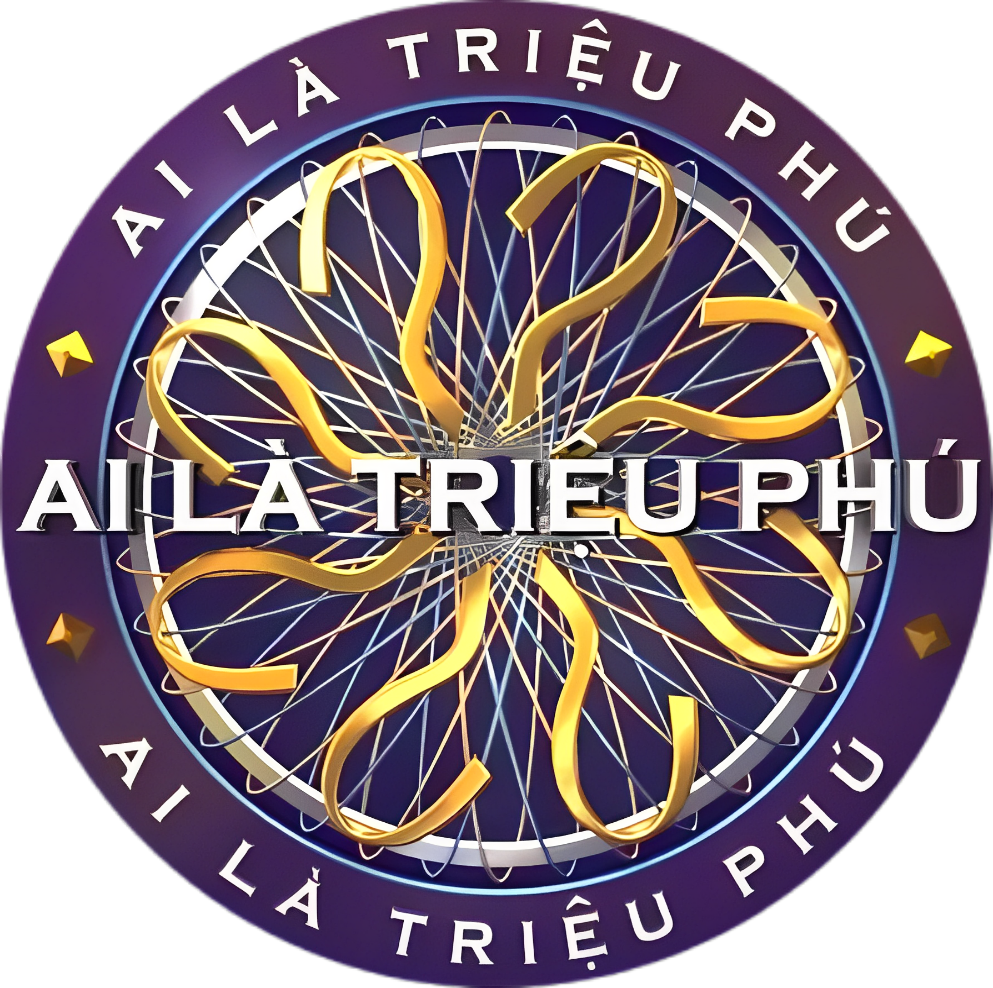 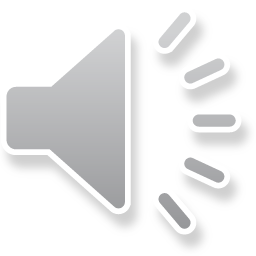 Câu 1. Hình chóp tam giác đều có mặt bên là hình gì?
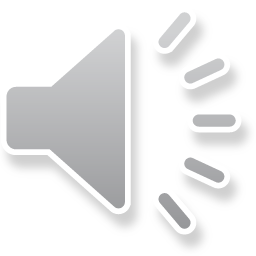 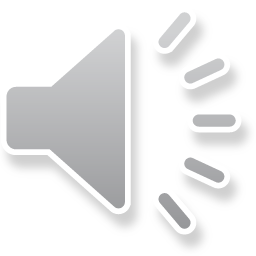 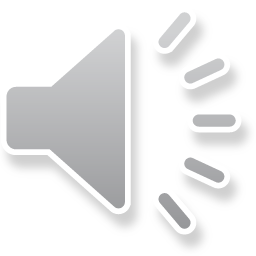 A. Tam giác vuông cân
B. Tam giác đều
D. Tam giác cân
C. Tam giác vuông
[Speaker Notes: Để hiển thị đáp án, các thầy cô bấm vào chữ cái màu vàng]
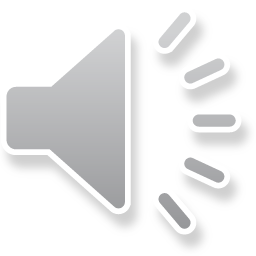 Câu 2. Hình chóp tam giác đều có đáy là
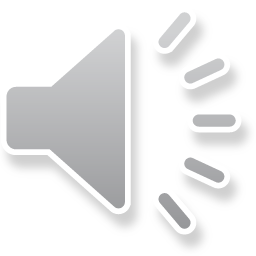 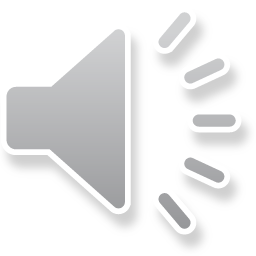 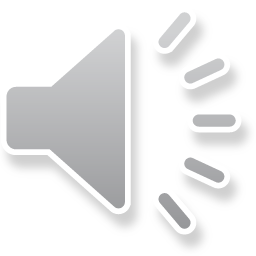 B. Một hình vuông
A. Một tam giác đều
C. Một hình thoi
D. Một hình chữ nhật
[Speaker Notes: Để hiển thị đáp án, các thầy cô bấm vào chữ cái màu vàng]
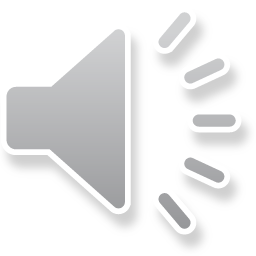 Câu 3. Cho hình chóp tam giác đều S.ABC. Chọn phát biểu đúng
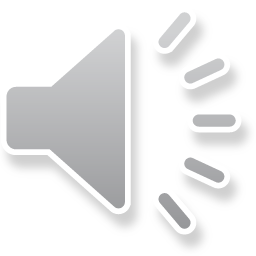 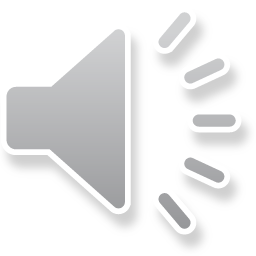 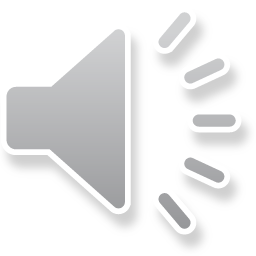 A. SA, AB, AC là 3 cạnh bên của hình chóp
B. SA, AB, BC là 3 cạnh bên của hình chóp
D. SA, SB, SC là 3 cạnh bên của hình chóp
C. BC, AB, CA là 3 cạnh bên của hình chóp
[Speaker Notes: Để hiển thị đáp án, các thầy cô bấm vào chữ cái màu vàng]
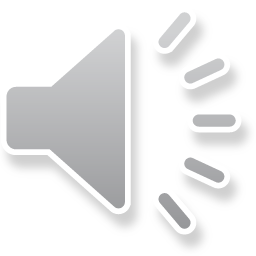 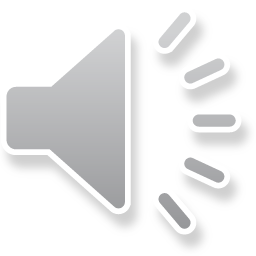 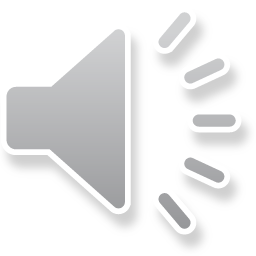 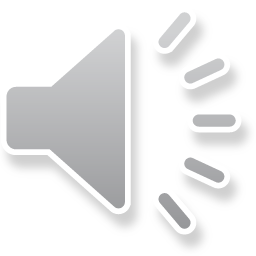 [Speaker Notes: Để hiển thị đáp án, các thầy cô bấm vào chữ cái màu vàng]
Câu 5. Cho hình chóp tam giác đều S.DEF có chiều cao SO = 7,5 cm, cạnh DE = 3cm. Tính thể tích của hình chóp S.DEF? (Kết quả làm tròn đến hàng đơn vị)
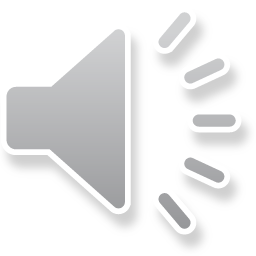 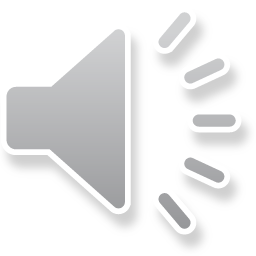 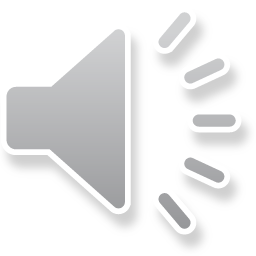 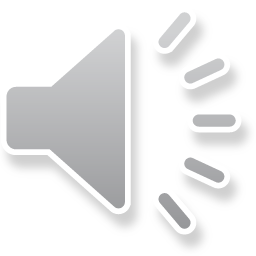 [Speaker Notes: Để hiển thị đáp án, các thầy cô bấm vào chữ cái màu vàng]
Bài 10.1 (SGK – tr.116)
Gọi tên đỉnh, cạnh bên, mặt bên, mặt đáy, đường cao và một trung đoạn của hình chóp tam giác giác đều trong Hình 10.12.
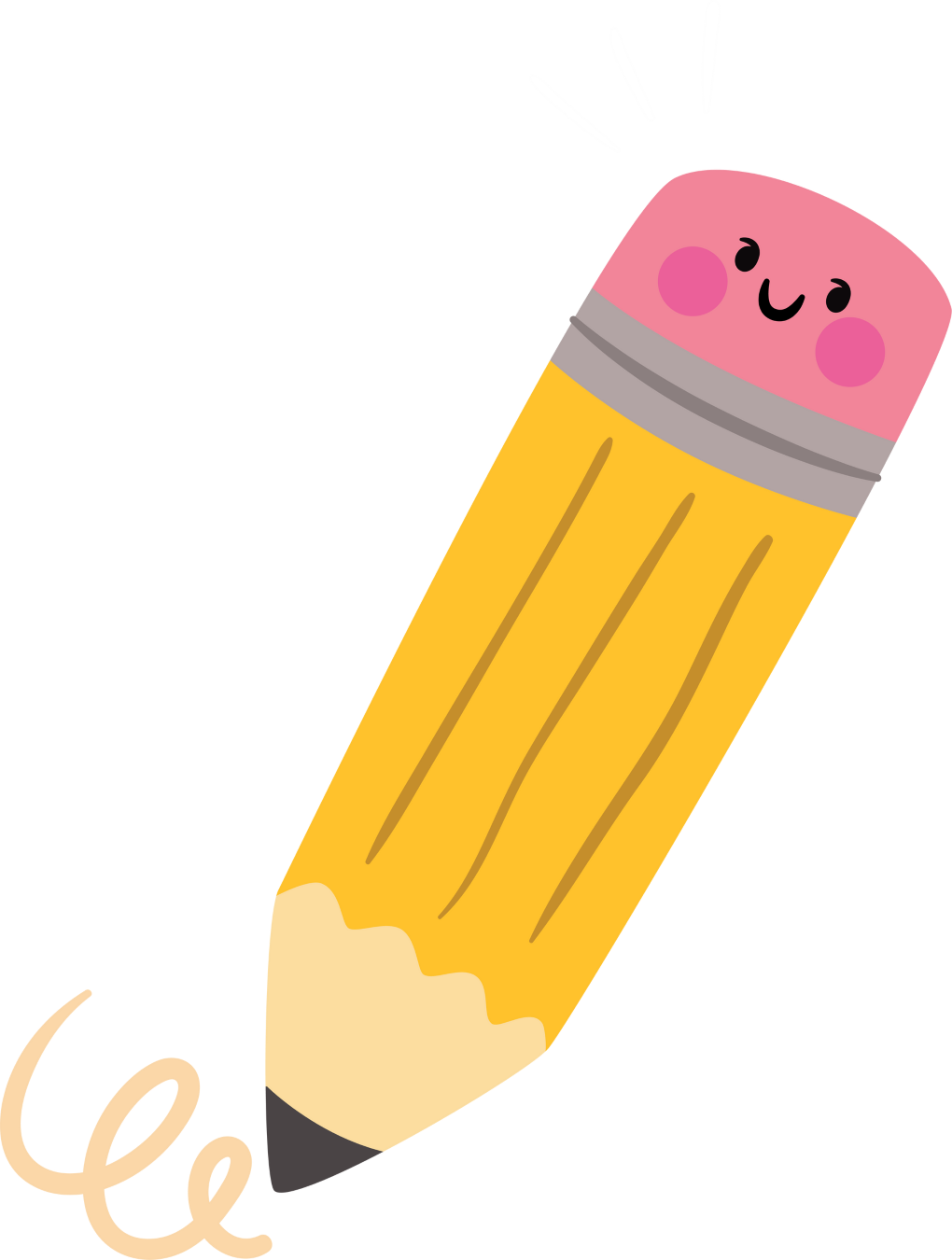 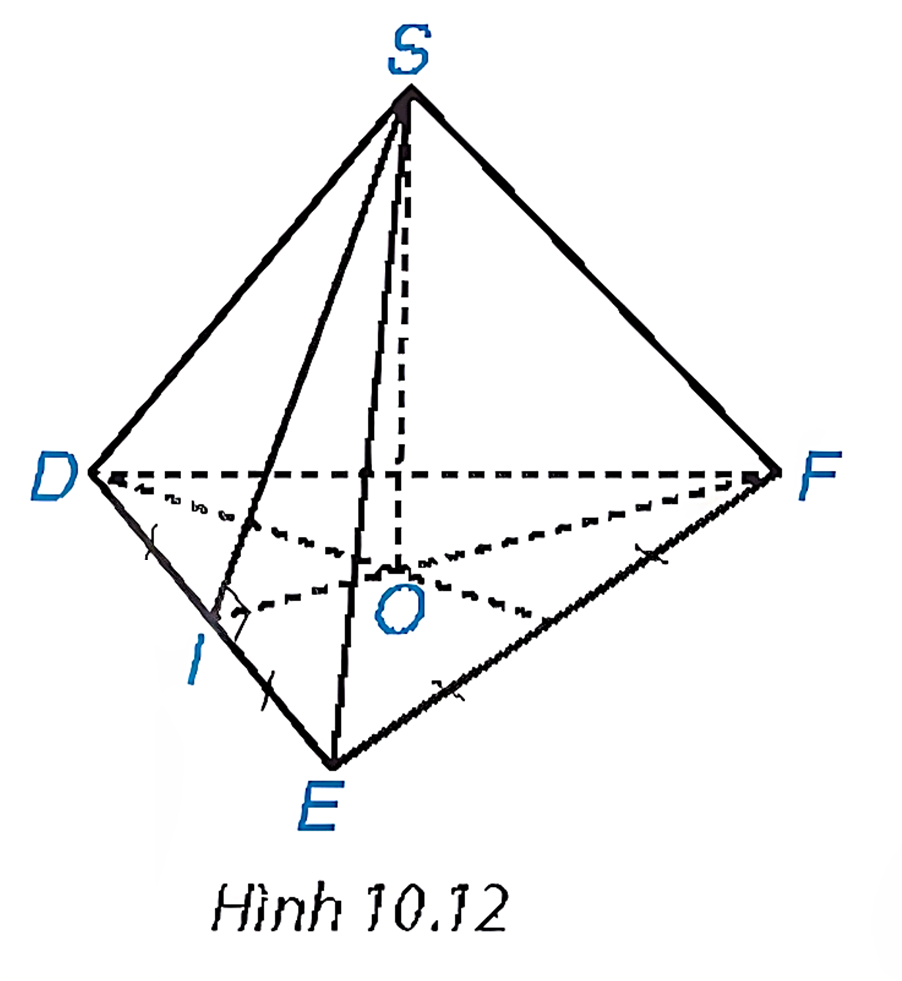 Giải
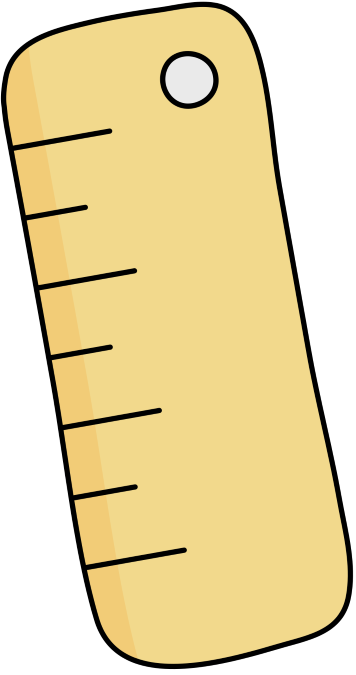 VẬN DỤNG
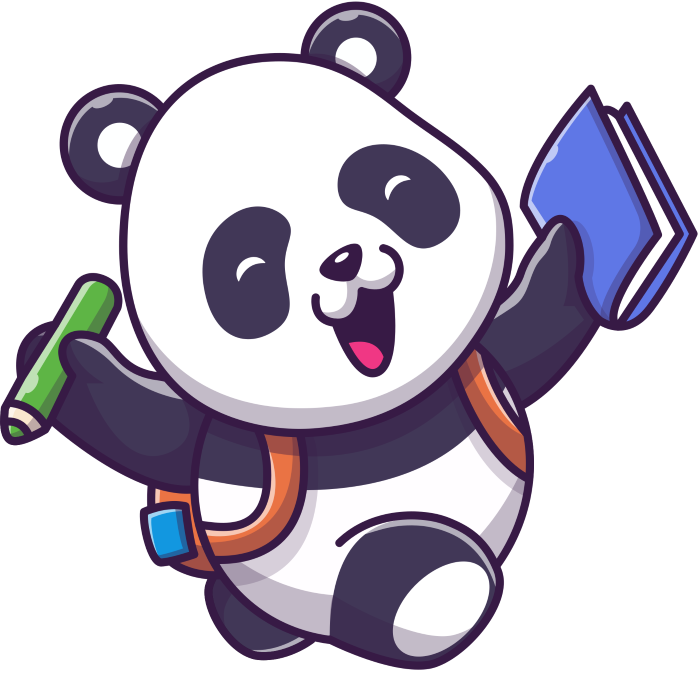 Bài 10.3 (SGK – tr.116)
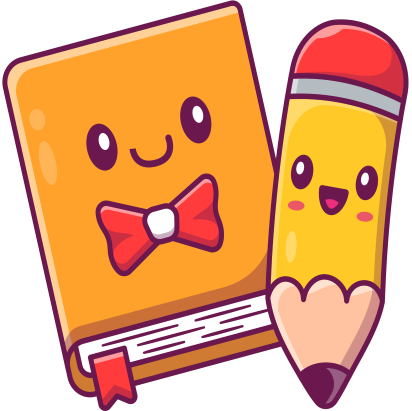 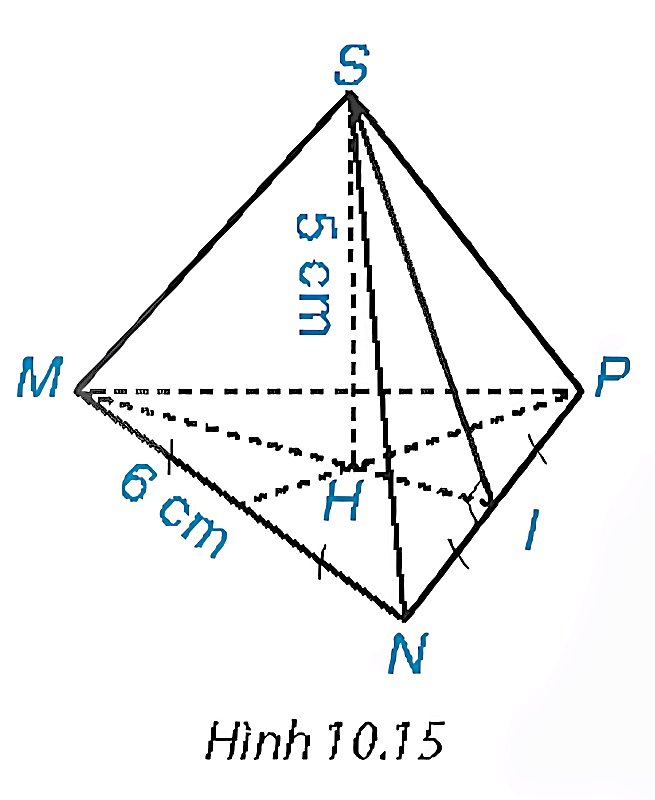 Giải
Bài 10.4 (SGK – tr.116)
Nhà bạn Thu có một đèn trang trí có dạng hình chóp tam giác đều như Hình 10.16. Các cạnh của hình chóp đều bằng nhau và bằng 20 cm. Bạn Thu dự định sẽ dán các mặt bên của đèn bằng những tấm          giấy màu.
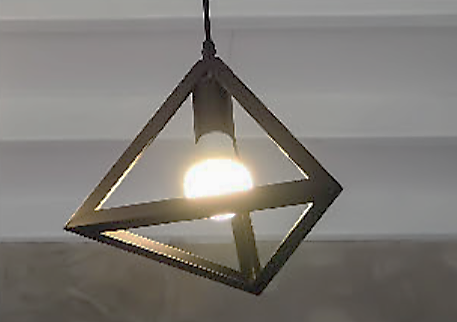 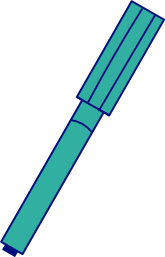 Giải
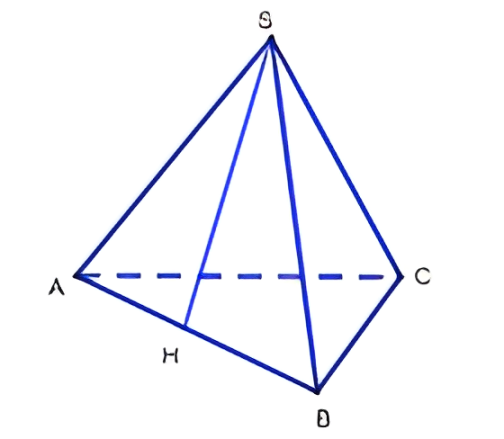 Giải
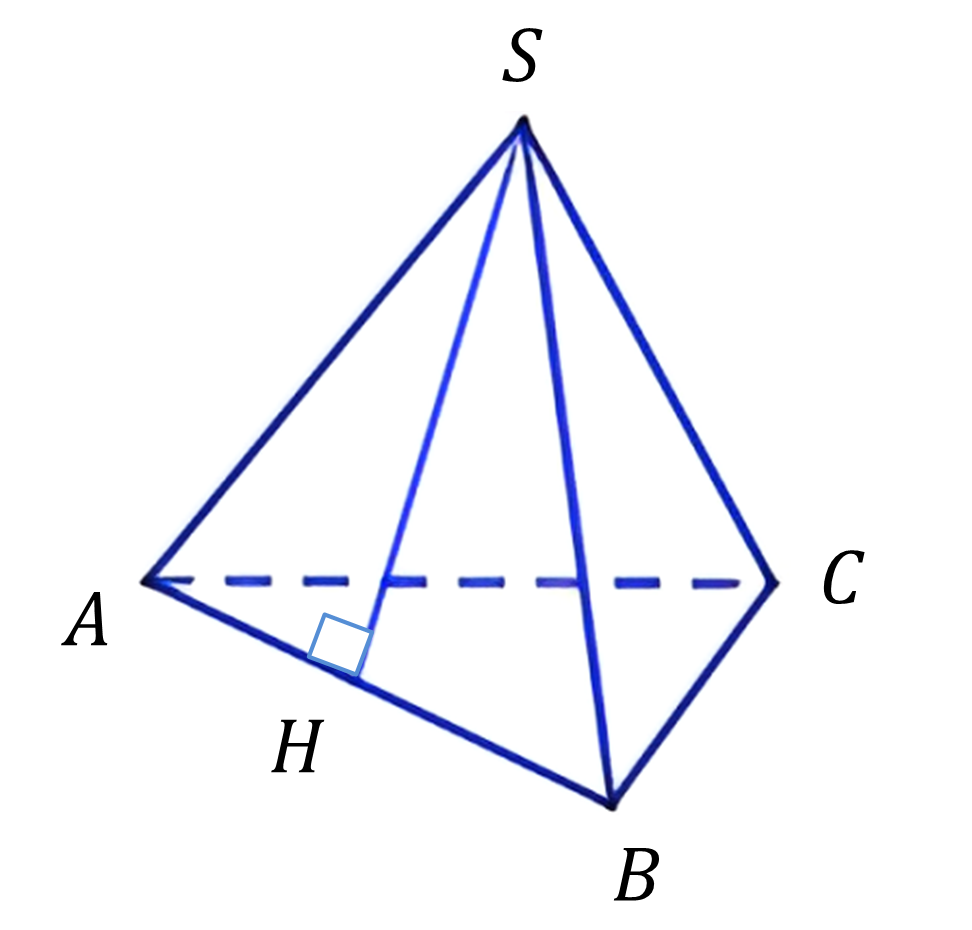 HƯỚNG DẪN VỀ NHÀ
Ôn tập kiến thức đã học
Hoàn thành bài tập trong SBT
Đọc và chuẩn bị trước Bài 39. Hình chóp tứ giác đều
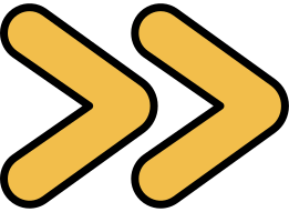 CẢM ƠN CÁC EM
ĐÃ THAM GIA TIẾT HỌC!